Example Champion Programs
Examples from real Tableau customers (anonymized) outlining their Data  Champions program
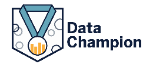 [Speaker Notes: Title Slide]
Example #1
Company Industry: Telecommunications 
Number of Employees:  200,000
Headquarters: United States
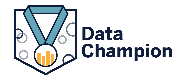 Example #1
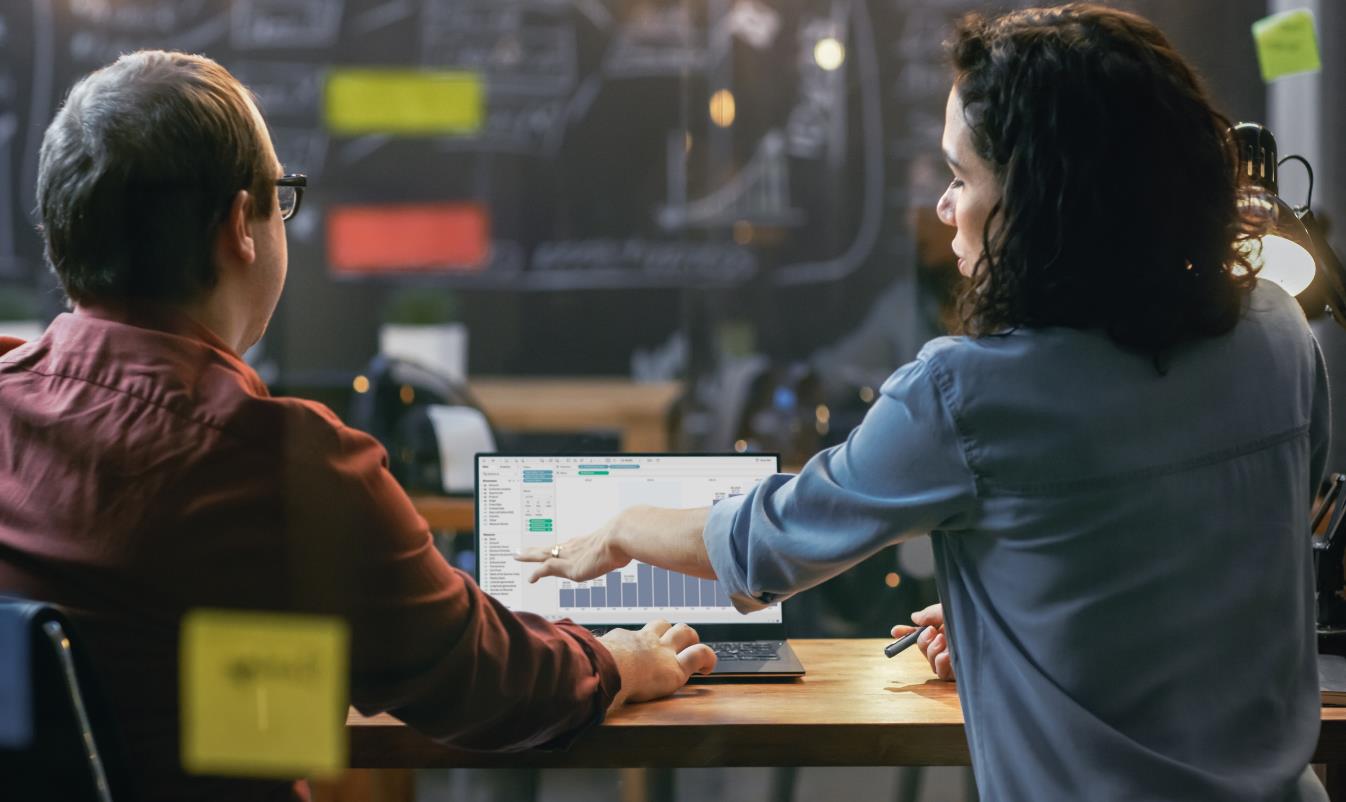 for organizations
Program goal:

Create a “Champions Council” to increase efficiency in Tableau utilization and  help drive to become a data-driven organization

Enablement of efficiency and best practices at scale 

Create standardization for training and getting started resources
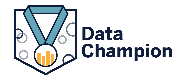 Example #1
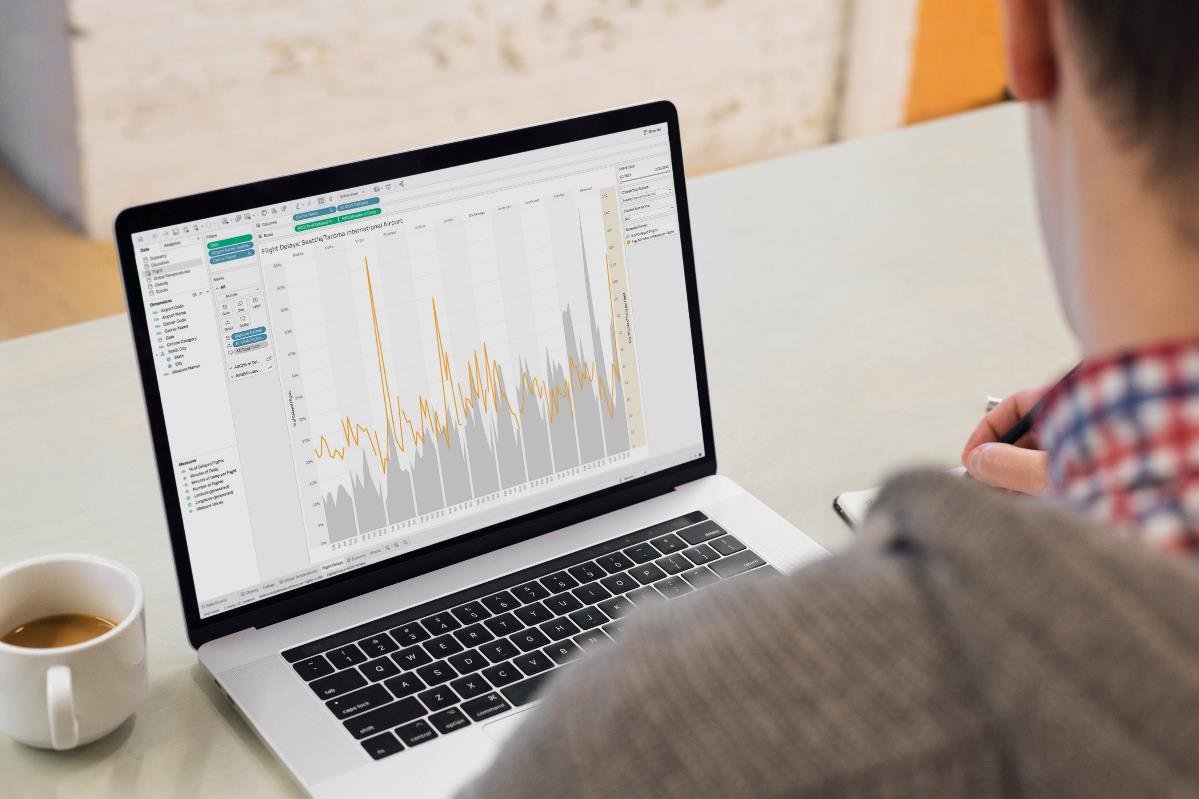 Champion role:

Create a consistent Tableau culture within the organization

Review and enable a Skill Belts program

Present a single, unified front to IT fro Tableau requests

Share best practices and experiences with Data Doctor, User groups and analytics summits
for champions
Champion benefits:

Networking and leadership opportunities

Catalyst for change

Directly impact the data culture within organization
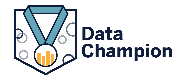 Example #1
Example #1
Program Overview:
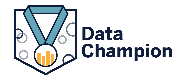 Example #1
Example #2
Company Industry:  Travel and Services Industry  
Number of Employees: 5,000
Tableau Deployment: 
2,420 Online Users
140 Creators, 750 Explorers, 1,500 Viewers
Headquarters: Mallorca, Spain
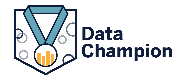 Example #2
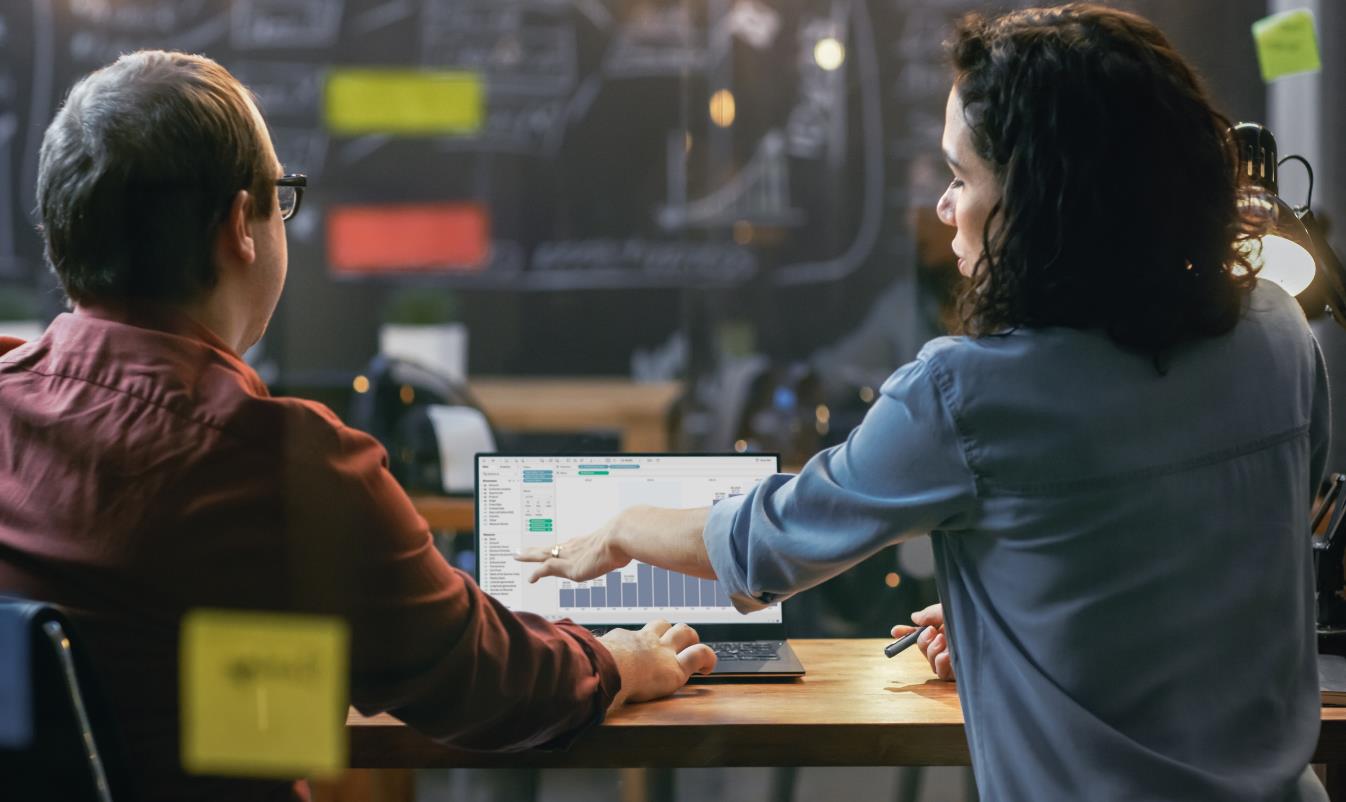 for organizations
Program goal:

Empower teams with Tableau as a fast and easy data discovery tool

Reduce dependency on central teams for daily job activities

Improve the data understanding in frontline teams

Improve effectiveness and efficiency on data monitoring and reporting needs
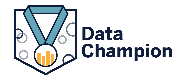 Example #2
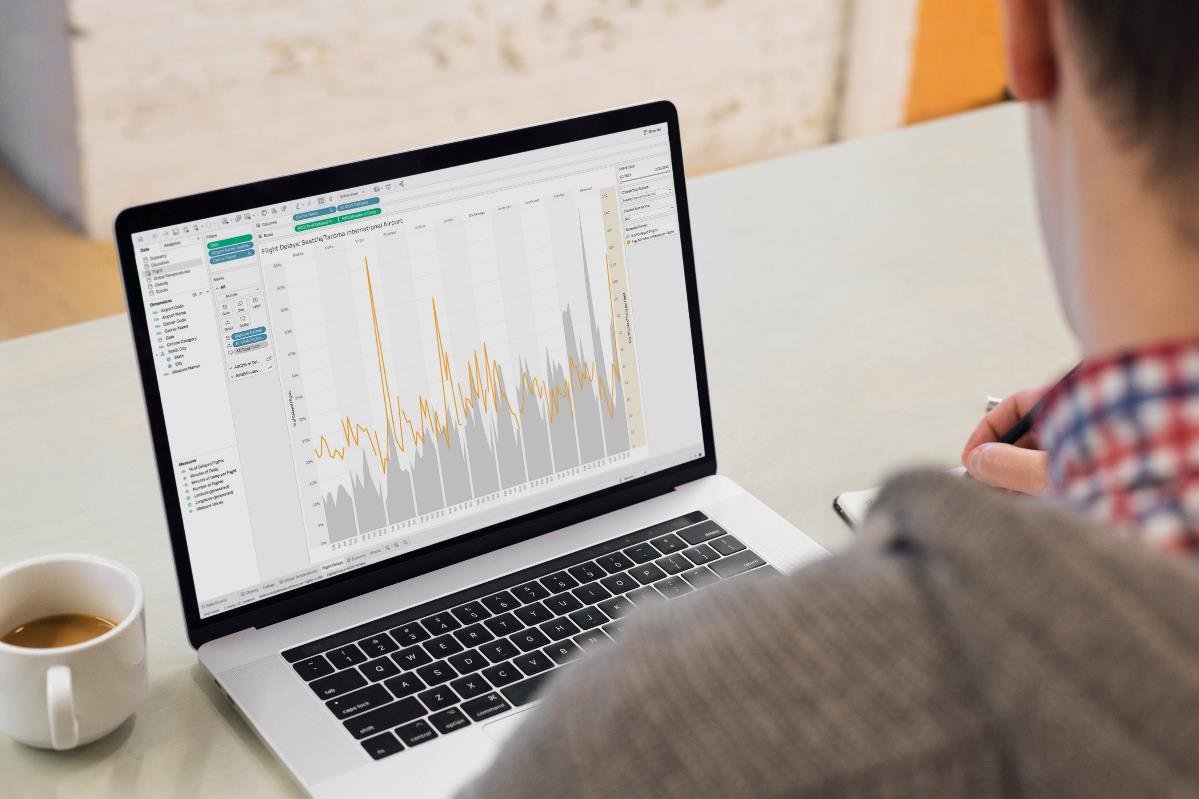 Champion role:

Be Internal points of reference and an extension of the COE

Community representatives by being a voice and sharing feedback from all Tableau users

 Trusted advisor to the BI team by providing feedback and helping the BI team to improve service and agility
for champions
Champion benefits:

Collaborate and work with other Champions/Tableau experts

Exposure  to extra BI product information & roadmaps

Company-wide recognition as a Tableau expert

Positively impact other users and organizations’ objectives
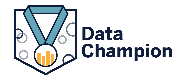 Example #2
Example #1
Program Overview:
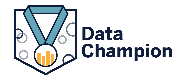 Example #2
Training program
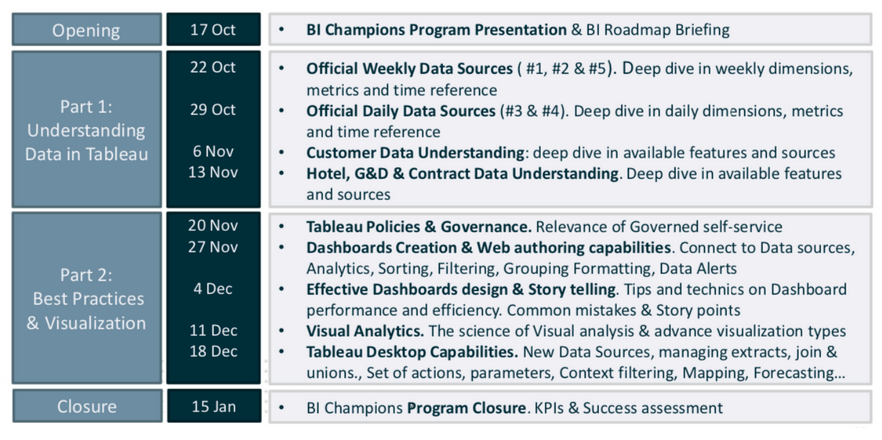 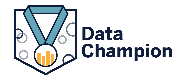 Example #2
Example #3
Company Industry: Communications
Number of Employees: 83,163 
Headquarters:  Paris
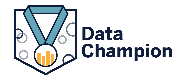 Example #3
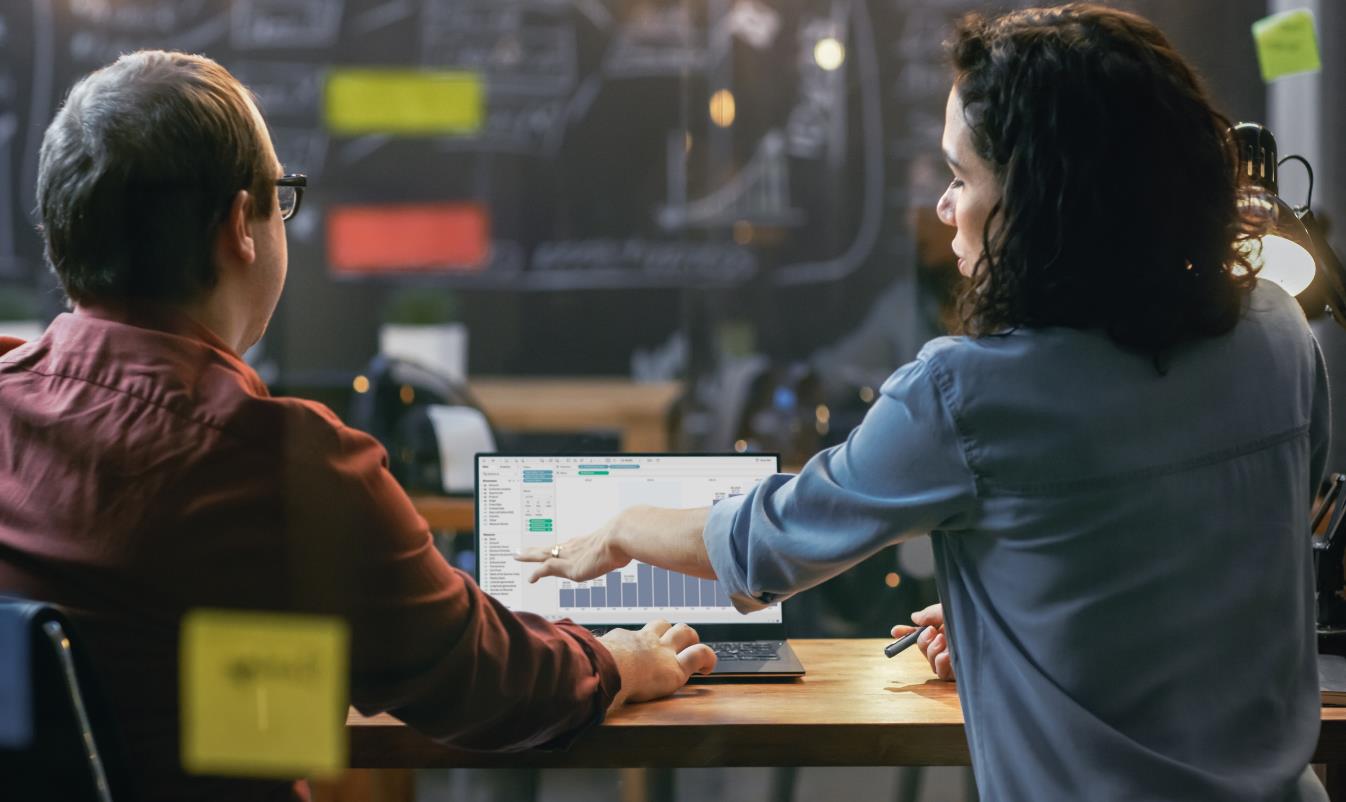 for organizations
Program goal:

Faster onboarding and upskills of new users

Reduce dependency on central teams 

Improve effectiveness and efficiency on data monitoring and reporting needs

Reach local organization/teams by giving them tools to use and analyze data while offering autonomy and support
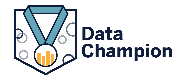 Example #3
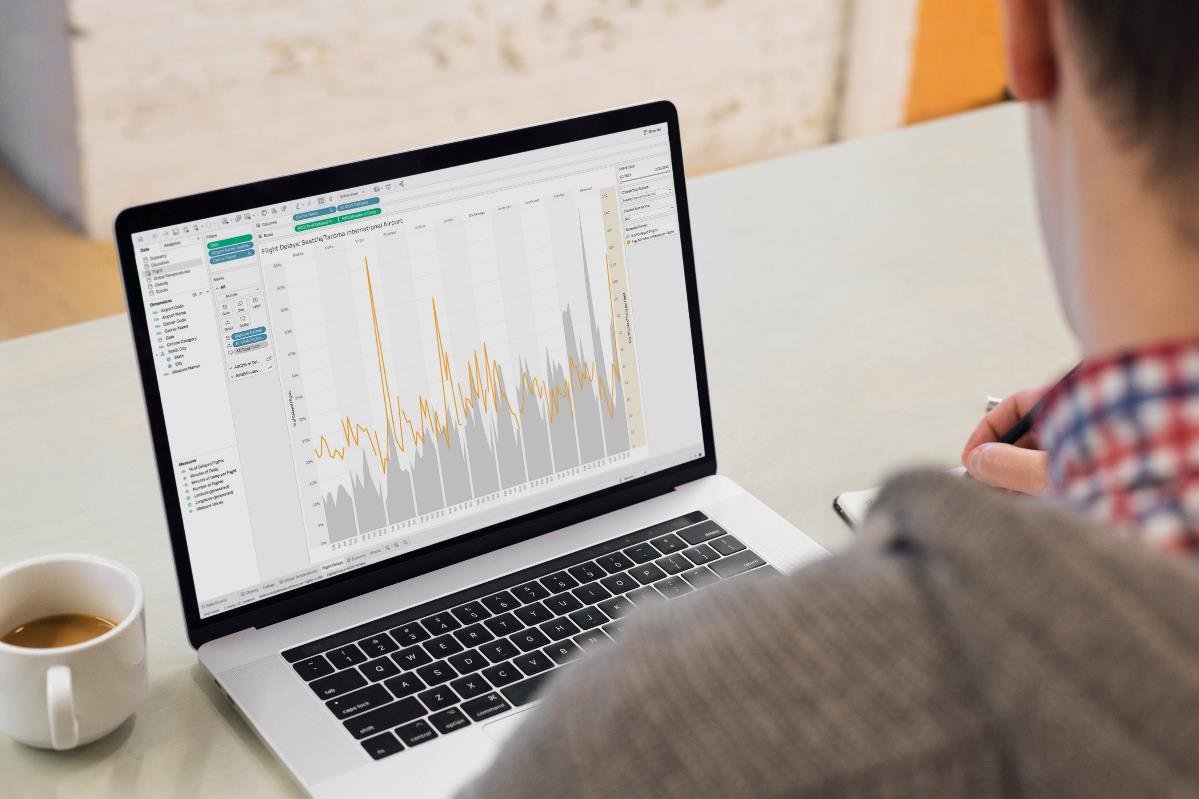 Champion role:

Advocate – inform others about changes and updates regarding Tableau and help adopt new processes

Support – Help with adoption, identify use cases and participate in standardization strategy of report

Help – help other users, share feedback to central BI team and request or organize Tableau events
for champions
Champion benefits:

Learning and growth 

Special training and certification opportunities

Networking and relationship building with BI teams
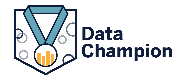 Example #3
Example #2
Program Overview:
Questions ask on application:

Who are you?
What department are you in?
What is your specific role?
Would you be interested in helping The Tableau community at this company?
What is your current Tableau skillset?
What projects have you worked on with Tableau?
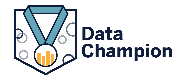 Example #3
Example #4
Company Industry: Tech 
Number of Employees: 3,000
Tableau Deployment: 
80 Creators
400 Viewers and Explorers
~700 dashboards 
Headquarters: Indonesia
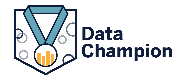 Example #4
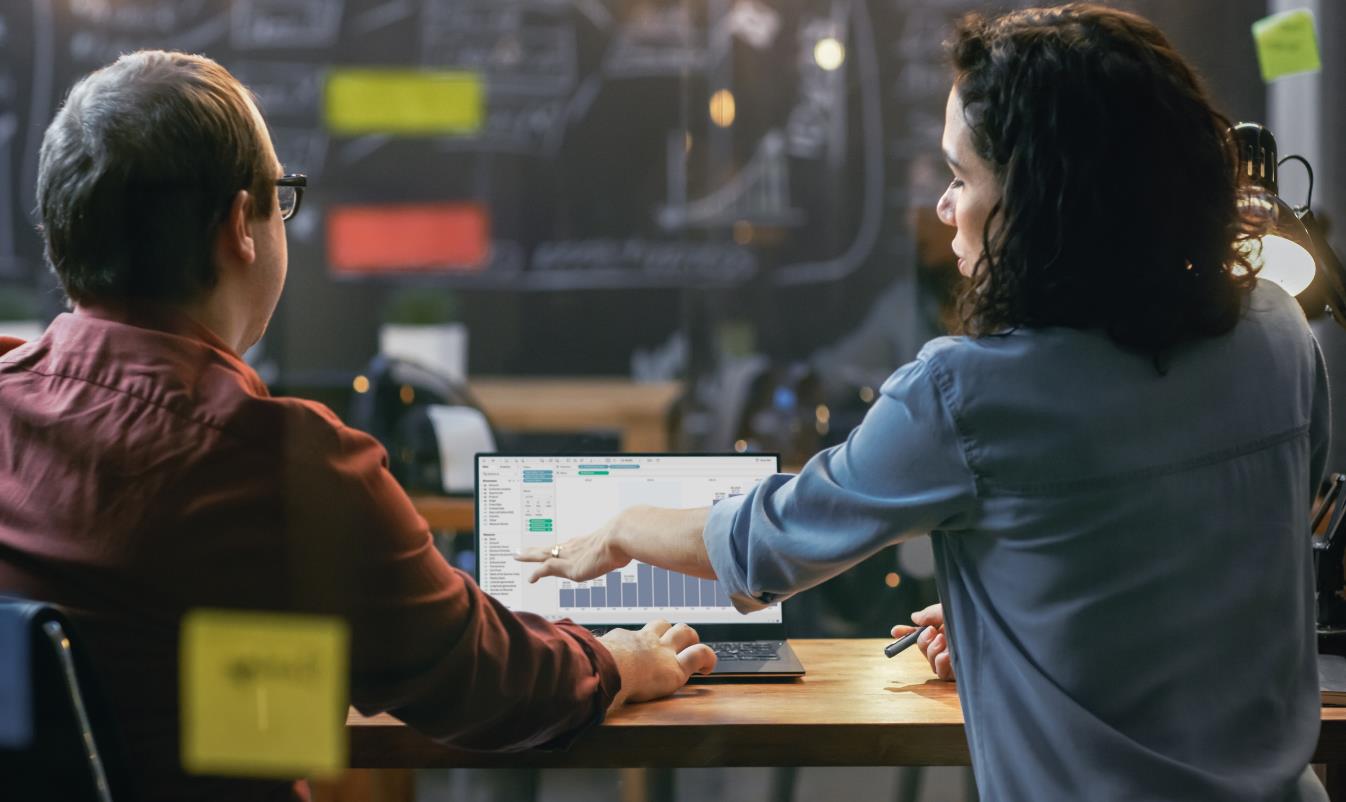 for organizations
Program goal:

1. Create data ambassadors for users’ specific teams

2. Scale COE and become a data-driven organization

3. Test and standardize best practice for Tableau training
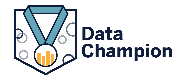 Example #4
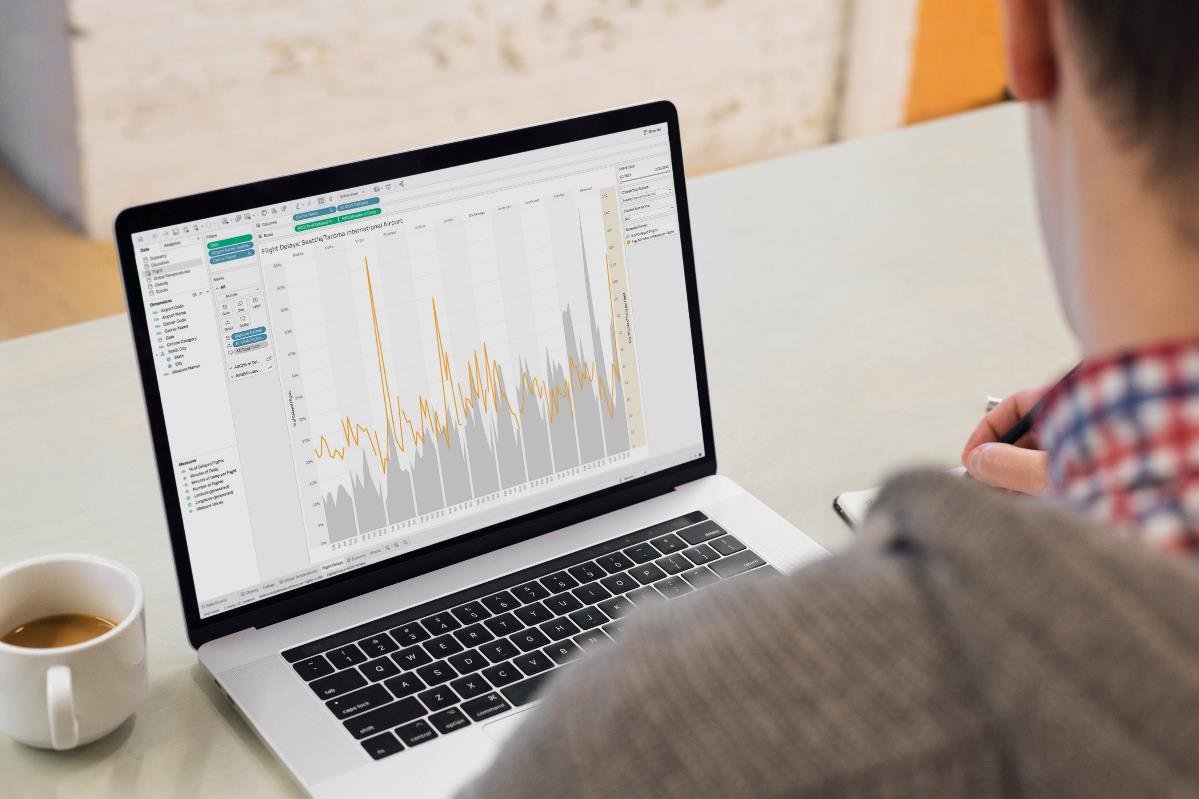 Champion role:

1.  Data ambassadors for their team

2. Mentors for other teams
for champions
Champion benefits:

1.  Training opportunities 

2. Mentoring
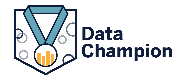 Example #4
Example #4
Program Overview:
4 week training curriculum:
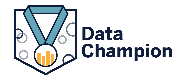 Example #4
Example #5
Company Industry: Public Sector
Company Size: 7,500
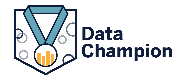 Example #5
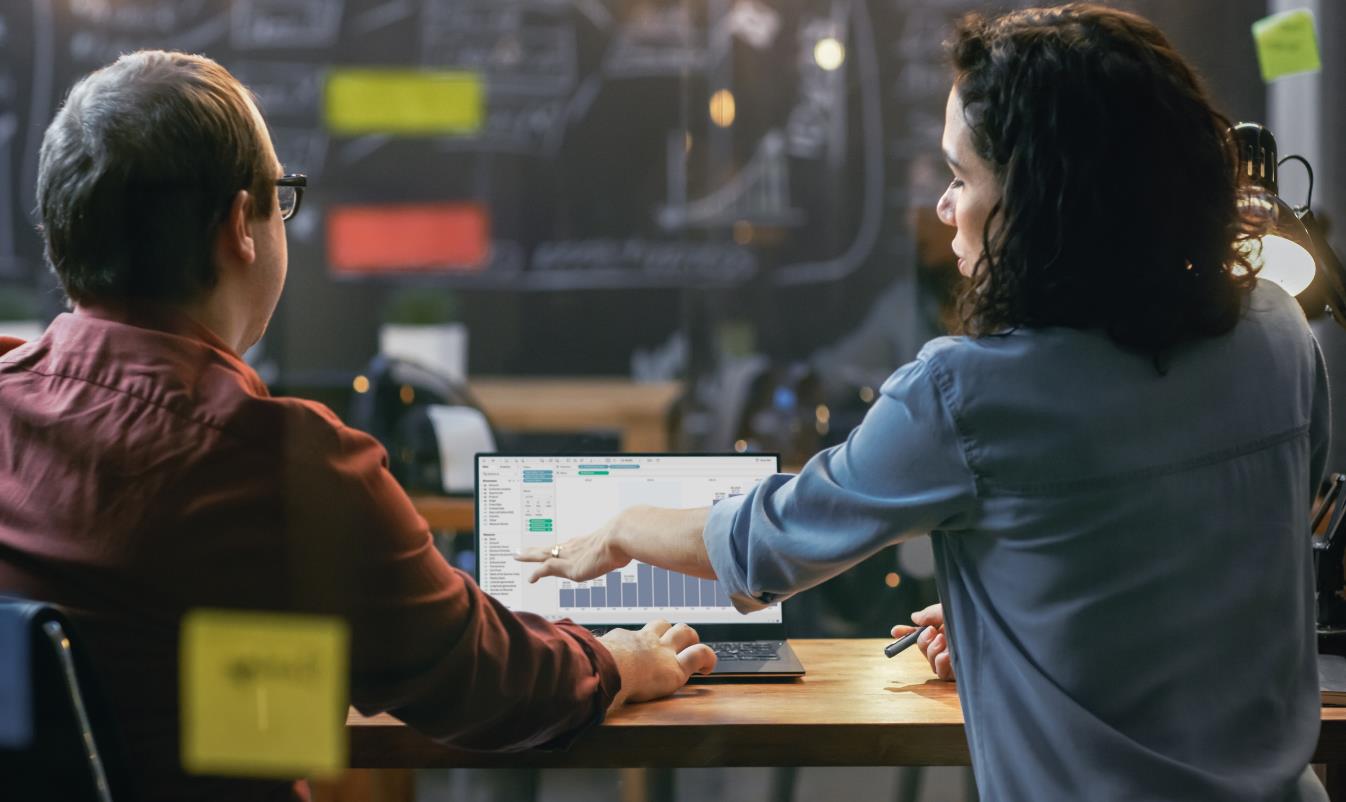 for organizations
Program goal:

1. Create a group of departmental liaisons for all things related to Tableau. 

2. Expand ITs ability to support their growth analytics capabilities within the organization 

3. Help scale Its infinitives such as data sharing, web authoring and design best practices.
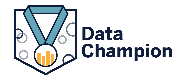 Example #5
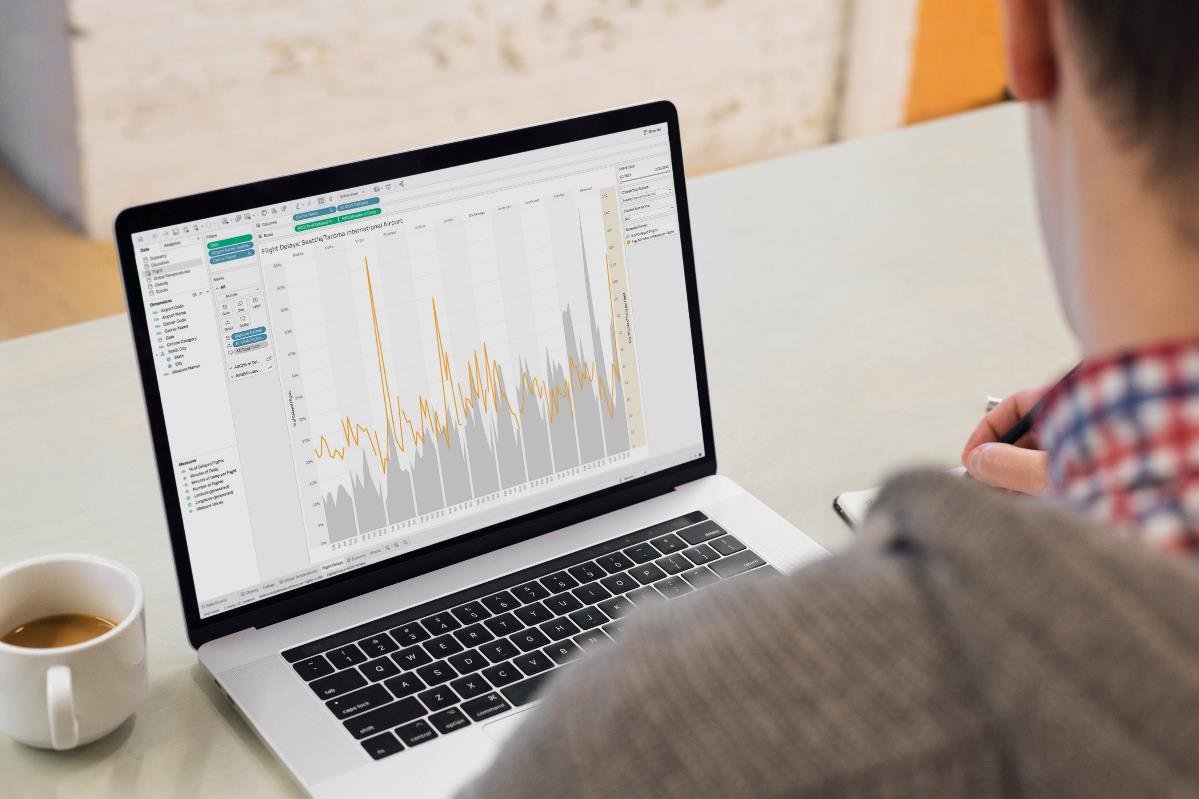 Champion role:

Act as an data ambassador within their team

Act as a liaison back to IT to provide updates on questions, data issues, training resources

Scale ITs role and provide mentoring, best practices and getting started resources to all users
for champions
Champion benefits:

Additional training opportunities 

Opportunities to work with others outside their own team

Help IT develop best practices and training for all users
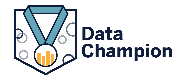 Example #5
Example #1
Program Overview:
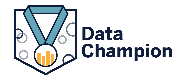 Example #5